MỤC TIÊU
Đầu tư mở rộng, nâng cấp nhựa hóa hoặc bê tông hóa các tuyến giao thông (có mặt từ 5 mét trở lên) nhằm đảm bảo tính đồng bộ, quy mô thống nhất, bền vững, vẻ mỹ quan đô thị theo hướng sáng - xanh - sạch - đẹp, phục vụ tốt việc lưu thông hàng hóa, đi lại của nhân dân.
Đường được đầu tư, nâng cấp mở rộng phải kết nối vùng, khu vực với nhau, khai thác được nguồn lực đất đai bên trong, phục vụ tốt nhất nhu cầu giao thông của địa phương.
Phát huy nội lực trong Nhân dân theo phương châm “Nhà nước và Nhân dân cùng làm”. Tranh thủ mọi nguồn lực và lồng ghép các chương trình, dự án để đầu tư.

CHỈ TIÊU
Đến cuối năm 2023: 
Triển khai nâng cấp, mở rộng Đường Bờ Chùa, xã Long Thượng với mặt đường nhựa rộng 5 mét (công trình điểm của huyện).
Từ năm 2024 đến năm 2030:
Hằng năm : Mỗi xã có ít nhất 01 tuyến đường (riêng thị trấn Cần Giuộc có ít nhất 02 tuyến) với mặt đường nhựa hoặc bê tông rộng từ 5 mét trở lên.
Đến năm 2030 : có 70% tuyến đường trên địa bàn huyện được đầu tư nâng cấp (so với các tuyến nhựa, bê tông hiện có).
NHIỆM VỤ, GIẢI PHÁP 
 Tập trung quán triệt và đẩy mạnh công tác tuyên truyền, vận động, thông tin sâu rộng trong cán bộ, đảng viên và Nhân dân về ý nghĩa, tầm quan trọng, mục đích của việc mở rộng, nâng cấp các tuyến đường giao thông. 
 Tranh thủ huy động tốt các nguồn lực; ưu tiên bố trí ngân sách theo phương châm “Nhà nước và Nhân dân cùng làm”, trong đó Nhân dân tự nguyện hiến đất, đóng góp 20%, Nhà nước hỗ trợ 80% kinh phí thực hiện. Công trình do ủy ban nhân dân xã, thị trấn làm chủ đầu tư theo phân cấp và thẩm quyền được giao; chi bộ, ban ấp, khu phố, Ban thanh tra nhân dân, Ban giám sát đầu tư cộng đồng và Nhân dân trong khu vực giám sát.
 Ủy ban nhân dân xã, thị trấn khảo sát, thống kê các tuyến đường, xác định danh mục công trình xây dựng cơ bản phải ưu tiên đối với những công trình mang tính cấp thiết, tuyến đường xuống cấp, nhỏ hẹp, tải trọng thấp và kết nối liên xã, liên ấp. Năm 2023, đăng ký 01 công trình chọn làm điểm triển khai thực hiện.
 Cấp ủy, Ban Thường vụ cấp ủy thường xuyên chỉ đạo, theo dõi và kiểm tra, giám sát, kịp thời chấn chỉnh, uốn nắn những hạn chế, thiếu sót trong quá trình thực hiện; Mặt trận Tổ quốc, các tổ chức chính trị - xã hội đẩy mạnh công tác tuyên truyền, vận động đoàn viên, hội viên và Nhân dân đồng thuận, tích cực tham gia hưởng ứng. Phát động đăng ký thực hiện các mô hình “Dân vận khéo”, mô hình tự quản giao thông tại các khu dân cư.
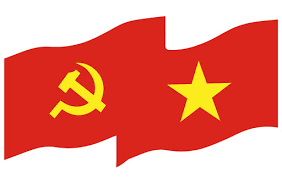 NGHỊ QUYẾT
CỦA BAN CHẤP HÀNH ĐẢNG BỘ HUYỆN
Số 69-NQ/HU
về đầu tư mở rộng, nâng cấp các tuyến đường giao thông giai đoạn 2023 - 2025, định hướng đến năm 2030
***
QUAN ĐIỂM
Xác định đầu tư mở rộng, nâng cấp nhựa hóa, bê tông hóa các tuyến đường giao thông theo phương châm “Nhà nước và Nhân dân cùng làm”, đảm bảo nguyên tắc “Dân biết, dân bàn, dân làm, dân kiểm tra, dân giám sát và dân thụ hưởng” là nhiệm vụ trọng tâm, quan trọng của cả hệ thống chính trị và toàn xã hội, huy động tốt các nguồn lực đầu tư, gắn với Chương trình mục tiêu quốc gia về đầu tư xây dựng nông thôn mới và Đề án xây dựng Thành phố Cần Giuộc. Trong đó, cấp ủy lãnh đạo, chính quyền quản lý, điều hành; phát huy vai trò của Mặt trận Tổ quốc, các tổ chức chính trị - xã hội trong công tác tuyên truyền, vận động đoàn viên, hội viên và Nhân dân tham gia thực hiện và thụ hưởng từ việc mở rộng, nâng cấp các tuyến đường.